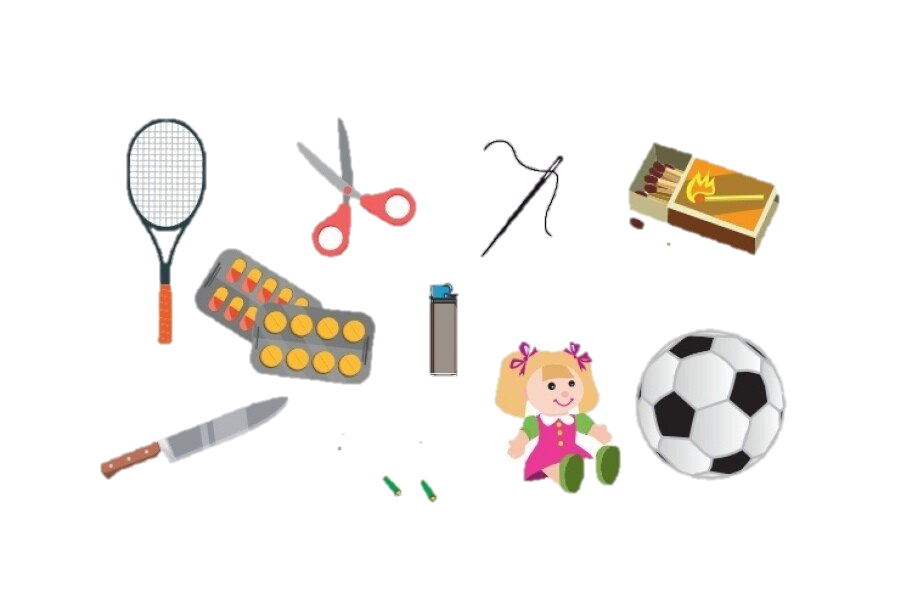 Какие предметы могут быть опасными?
Старшая группа 
Подготовила: Быкова Е.В.
Типология проекта
По доминирующему методу :нормативный .

По характеру участия: детско – взрослый .

По количеству участников :групповой.

По продолжительности :краткосрочный
Ведущая образовательная область и область интеграции
Ведущая образовательная деятельность:
- Познавательное развитие
Социально – коммуникативное; 

Область интеграции:
- Речевое развитие;
- Познавательное развитие; 
- Художественно – эстетическое.
Цель и задачи проекта
Цель:  Выяснить какие предметы могут быть опасными, а какие нет посредством создания Лэпбука «Опасно-безопасно»
Задачи:
 – Познакомиться с опасными предметами (спички, утюг, ножи, ножницы, иголки, таблетки, стекло)
– Исследовать каким образом предметы могу навредить человеку, и как этого избежать
– Сравнить и выявить различия между опасными игрушками и безопасными
– Создать Лэпбук «Опасно-безопасно»
Этапы реализации
Подготовительный этап
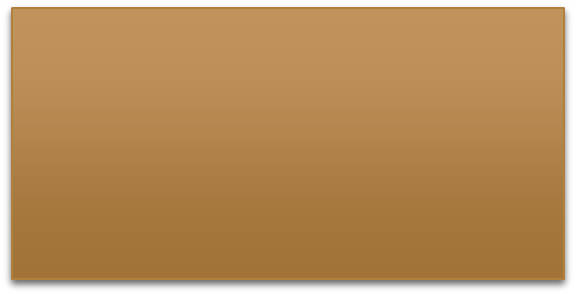 Основной этап
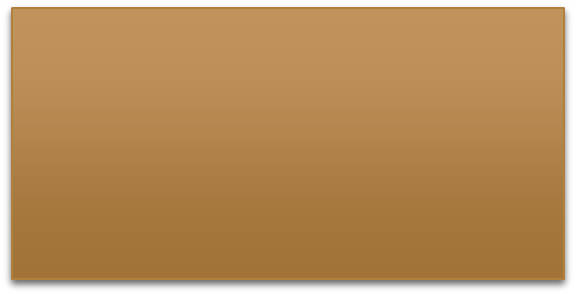 Заключительный этап
Подготовительный  этап
Организация предметно пространственной среды
Развивающая среда: предметно пространственная

-    Видеофильм «Опасные предметы»
Презентация «Опасные и безопасные предметы»
Картинки с изображением различных ситуаций
Заготовки для создания Лэпбука
Просмотр мультфильма «Уроки безопасности от тетушки Совы»
Дидактическая игра «Опасные предметы дома»
Подготовительный этап.
Метод трех вопросов.
Создание проблемной
ситуации
В гости к детям пришел зайчик с просьбой помочь ему разобраться почему одни предметы считаются опасными, и с ними играть нельзя, а другие наоборот.
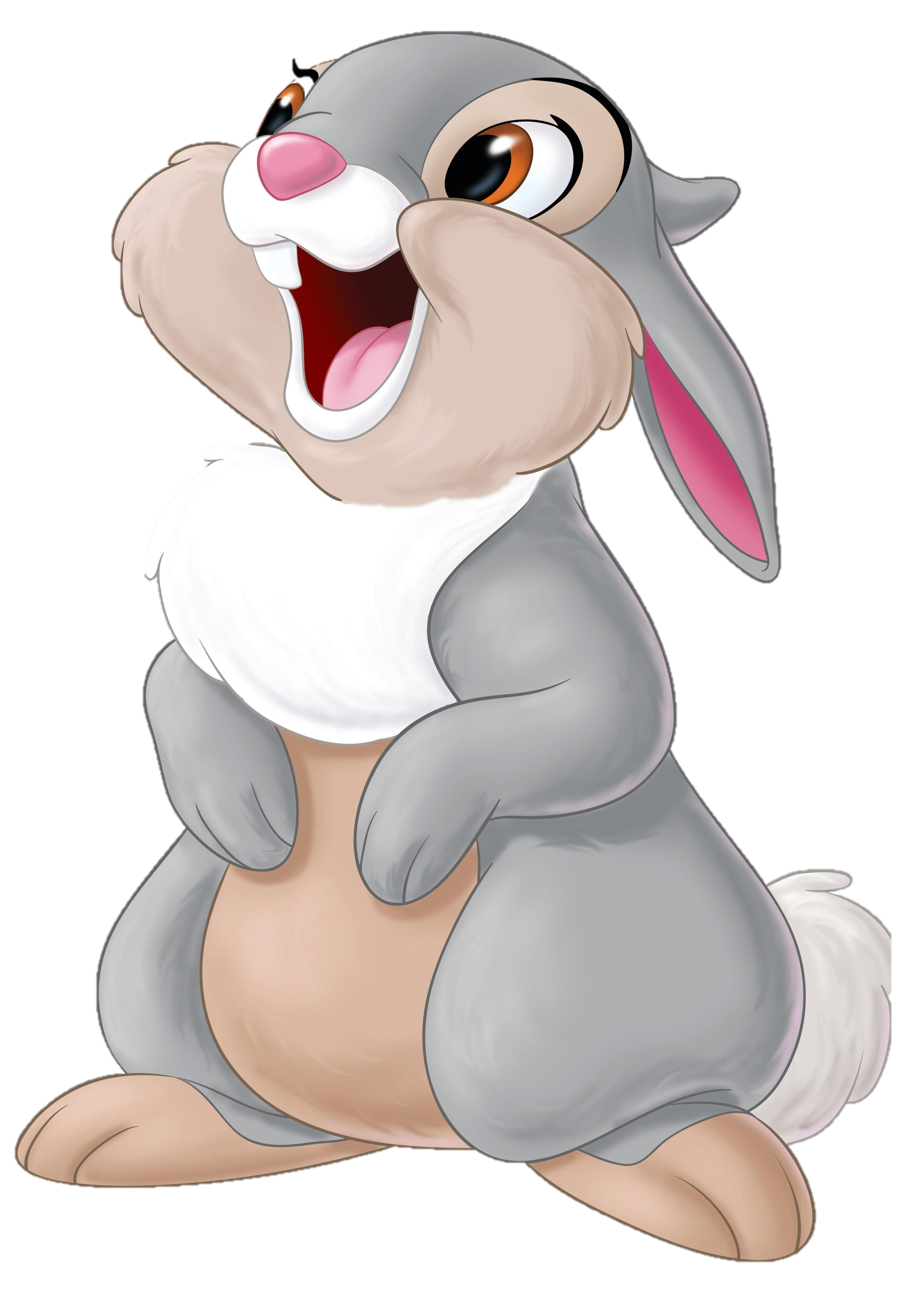 Основной этап. Работа с детьми.
Основной этап
Работа с родителями
Помощь в подборе и изготовлении материалов по теме 
(иллюстрации, медиа файлы, пособия, литературу);

- Оформление информационного стенда по теме «Безопасность дома»; «Опасные предметы вокруг нас»
Основной этап 
Планирование работы в центре активности
Заключительный этап. 
Продукт и способ презентации проекта
Продукт проекта

- Создание Лэпбука «Опасно-безопасно»

Способ презентации

- Презентация Лэпбука в других группах; для родителей
- Рассказ о проделанной работе;
Диагностика знаний
детей об опасных предметах